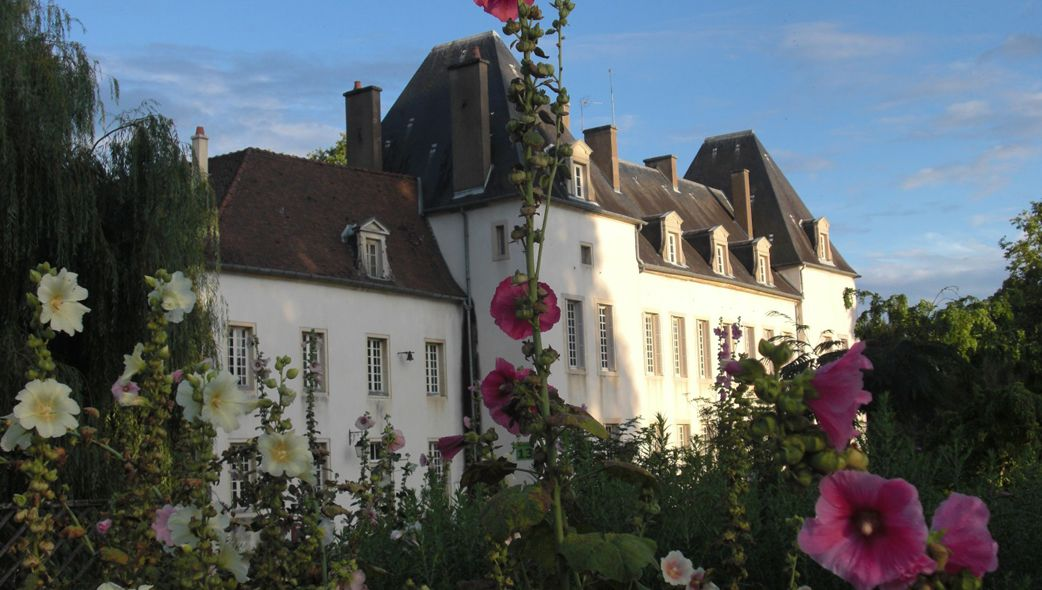 Conseil Administration DIJON novembre 2023
Conseil administration - Ordre du jour
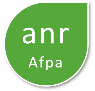 Le mot de Pierre
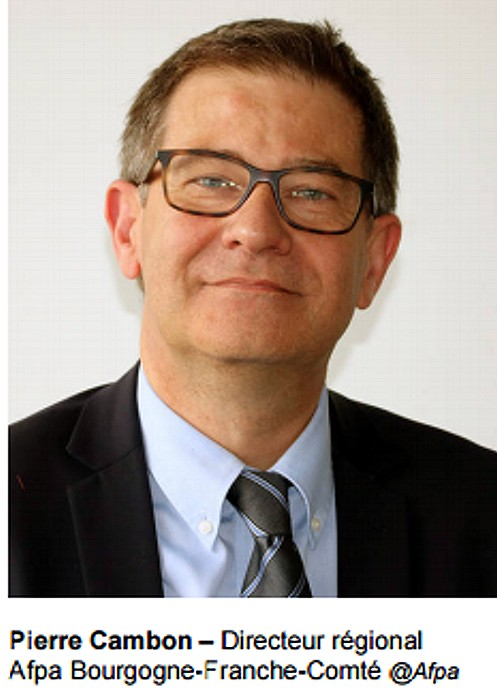 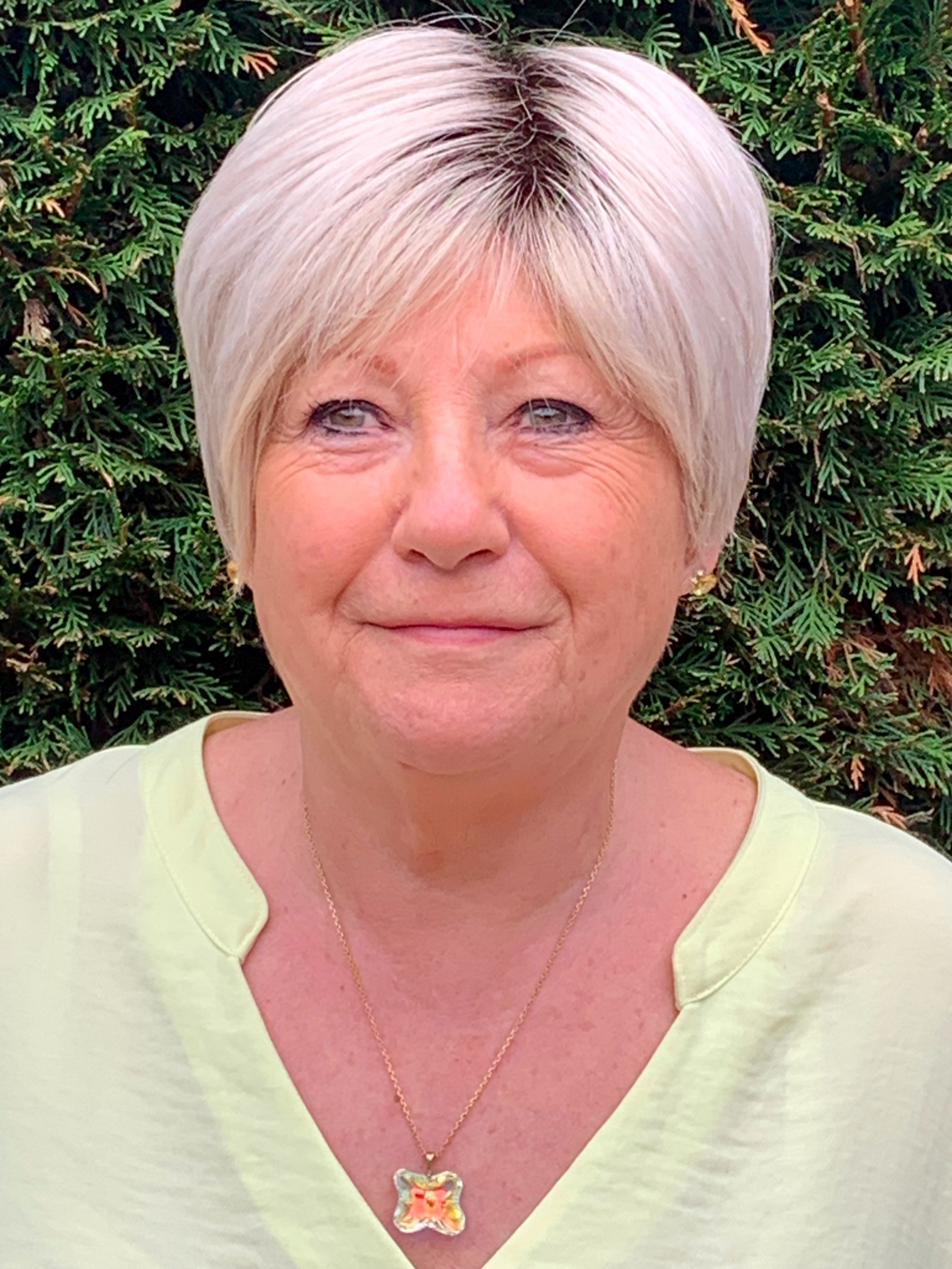 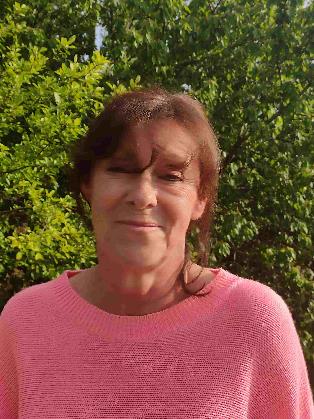 Chiffres à Novembre 2024
ADHERENTS INSCRITS AU 31/10/2023             RATIOS SUR NON-PAYE
HISTOGRAMME GLOBAL AU 02/11/2023
POINT DES COTISATIONS PAR REGION AU 31/10/2023
POINT DES COTISATIONS PAR REGION AU 31/10/2023
POINT DES COTISATIONS PAR REGION AU 31/10/2023
POINT DES COTISATIONS PAR REGION AU 31/10/2023
POINT DES COTISATIONS PAR REGION AU 31/10/2023
POINT DES COTISATIONS PAR REGION AU 31/10/2023
POINT DES COTISATIONS PAR REGION AU 31/10/2023
TABLEAU PAR REGIONS AU 31/10/2023
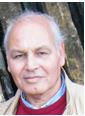 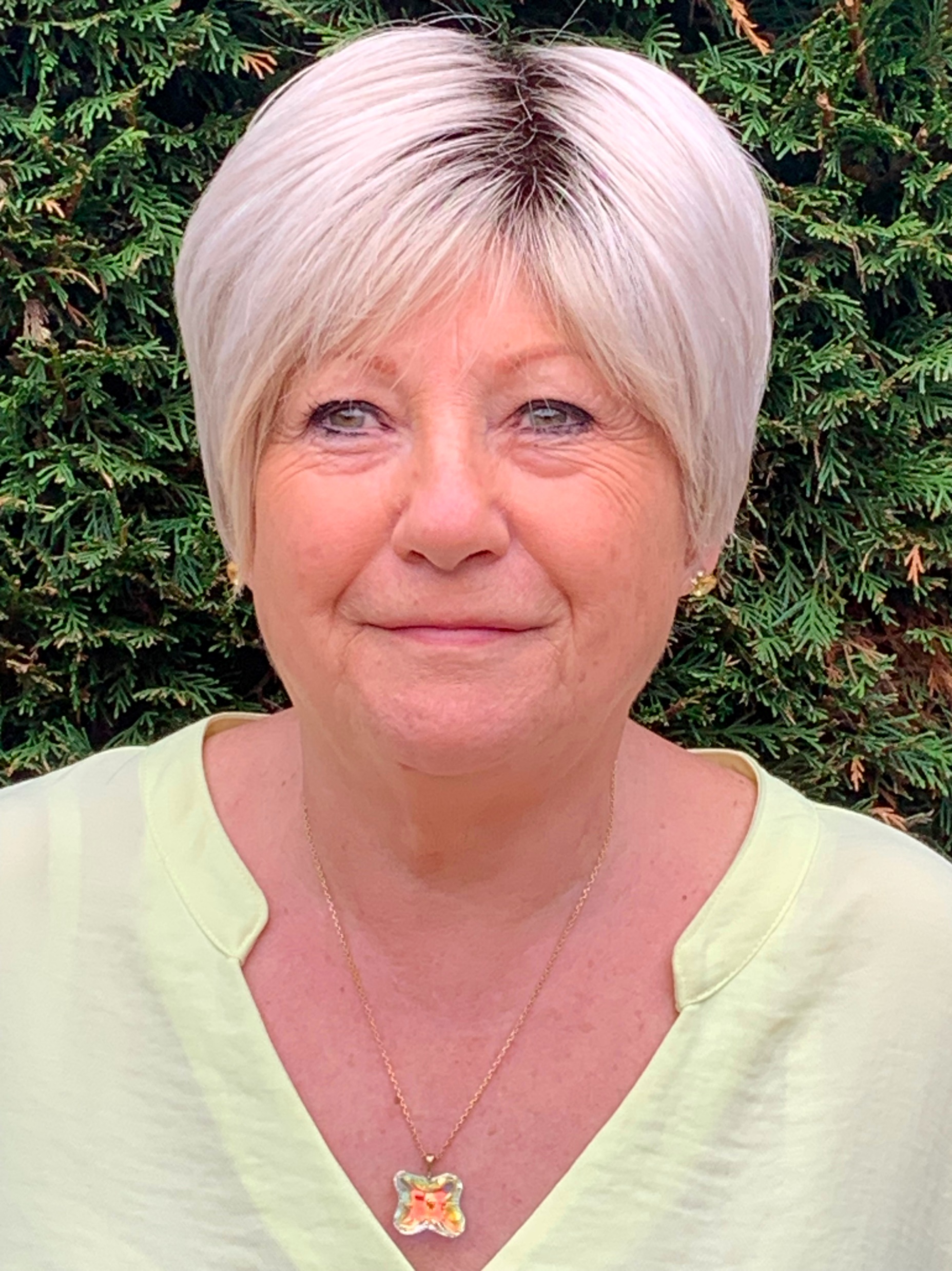 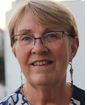 Communication
1 – FLYER  
2 – NEWSLETTER
3 – TRIPTYQUE ET « QUI SOMMES NOUS » sur le site
4 – LE « PETIT FURET »
5 – FACEBOOK – quelle utilisation?
6 - 2024 - 40° anniversaire  ANR
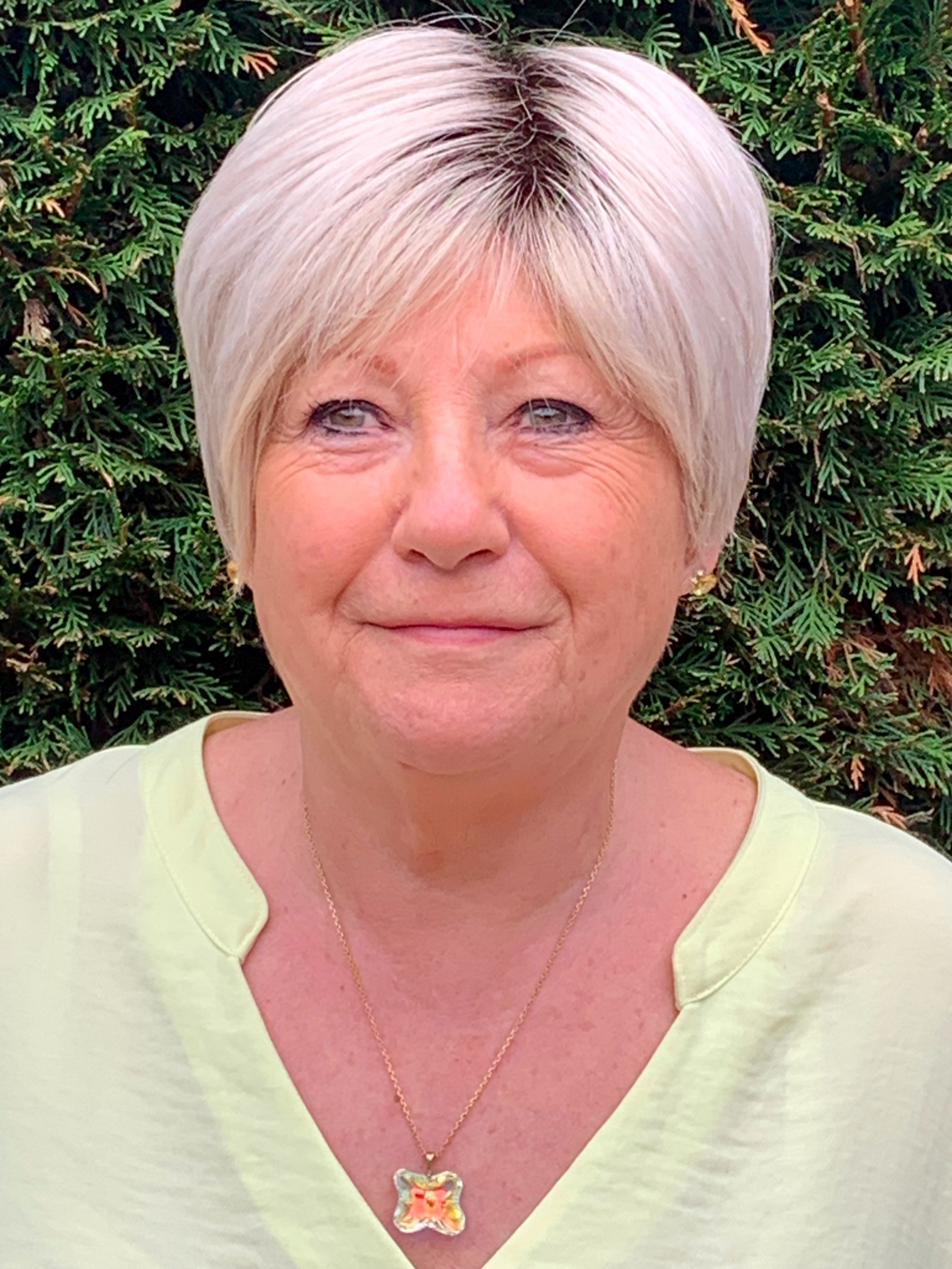 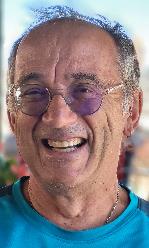 AG 2024
1 -  Mise en œuvre des évènements (CA AG Sorties) et également de l’administratif
 2 - Mise en œuvre du VOTE – dates, modalités pour 2024
Elus arrivant en fin de mandat
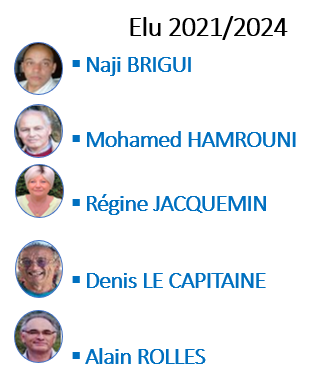 plus 1 pour compléter Rappel Isabelle Letourneau remplace Patrick Noël élu en 2021, démissionnaire 2023